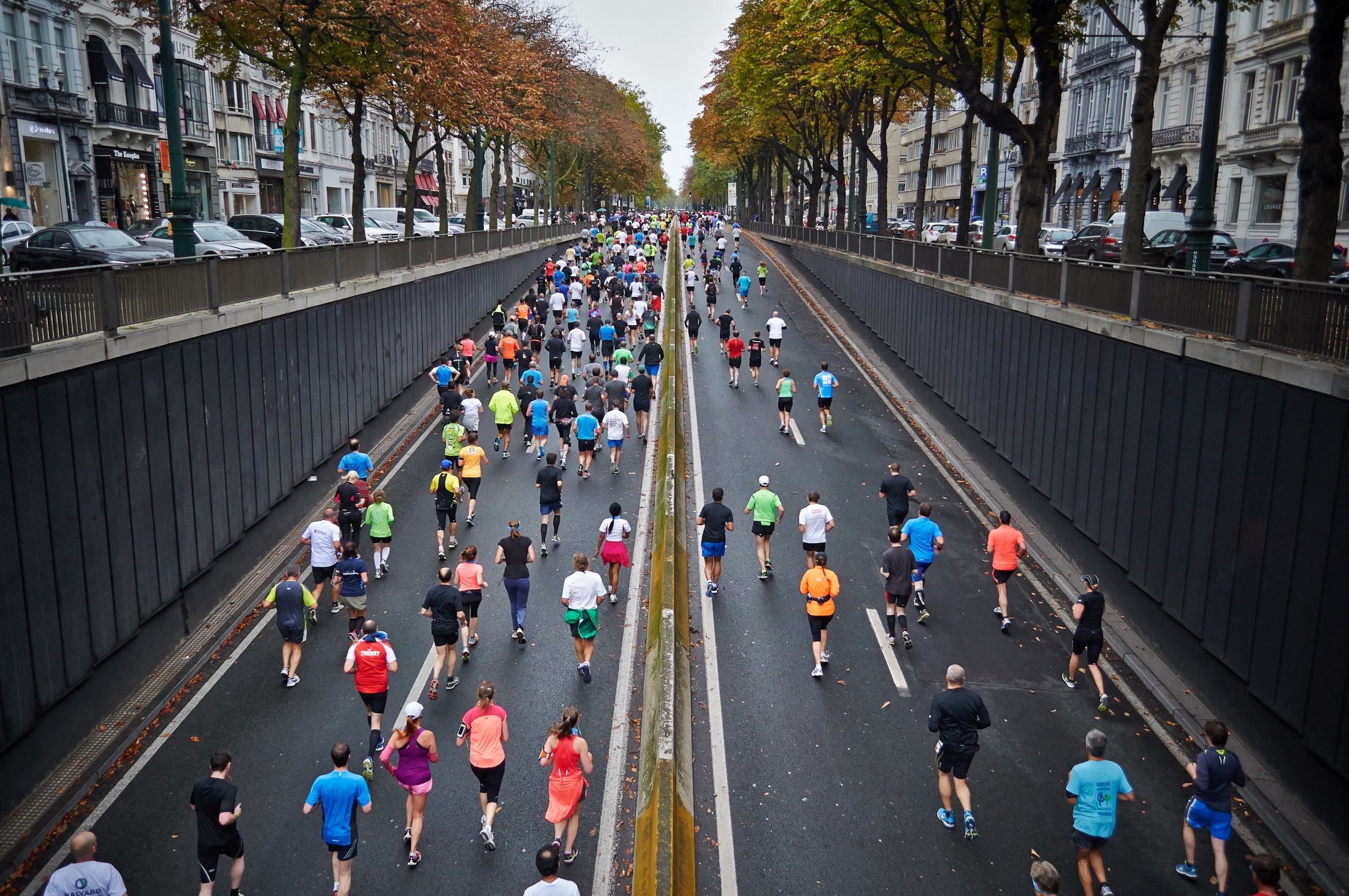 How to Stop Chasing People
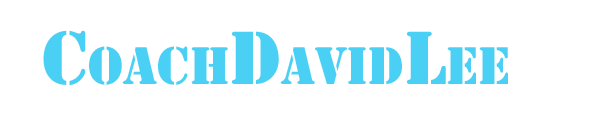 AVOID THE FRUSTRATION
Stop Chasing People
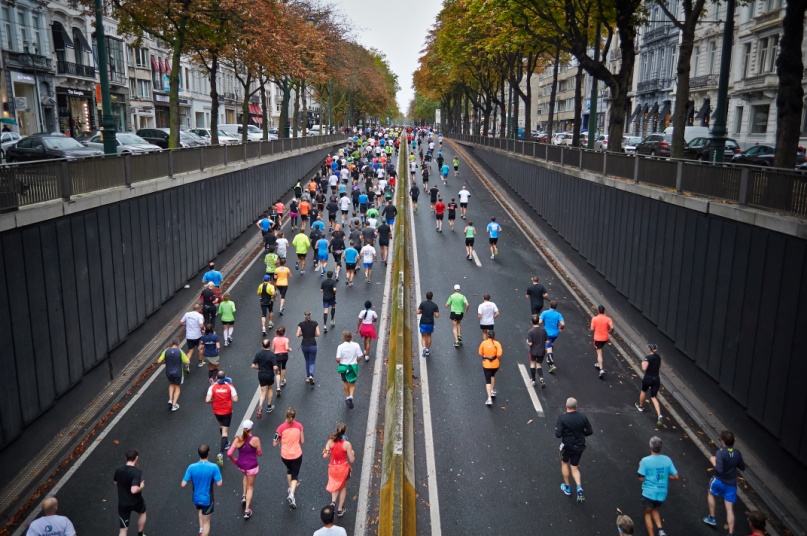 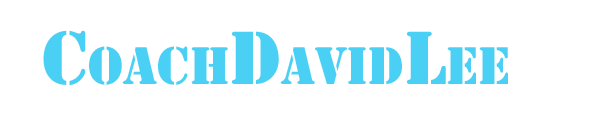 AVOID THE FRUSTRATION
 No one likes to chase/be chased
Stop Chasing People
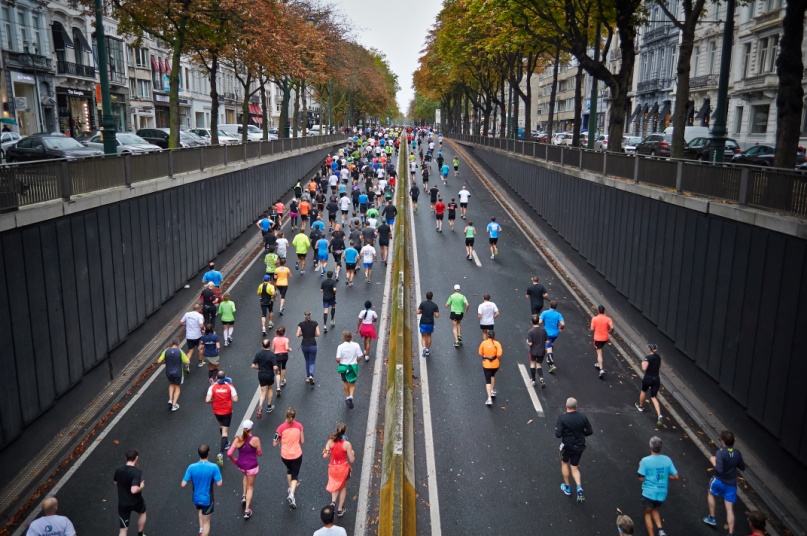 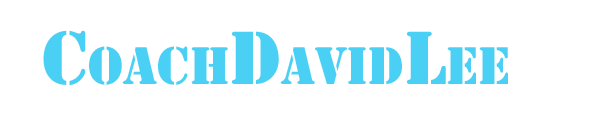 AVOID THE FRUSTRATION
 No one likes to chase/be chased
 Follow up at specific times
Stop Chasing People
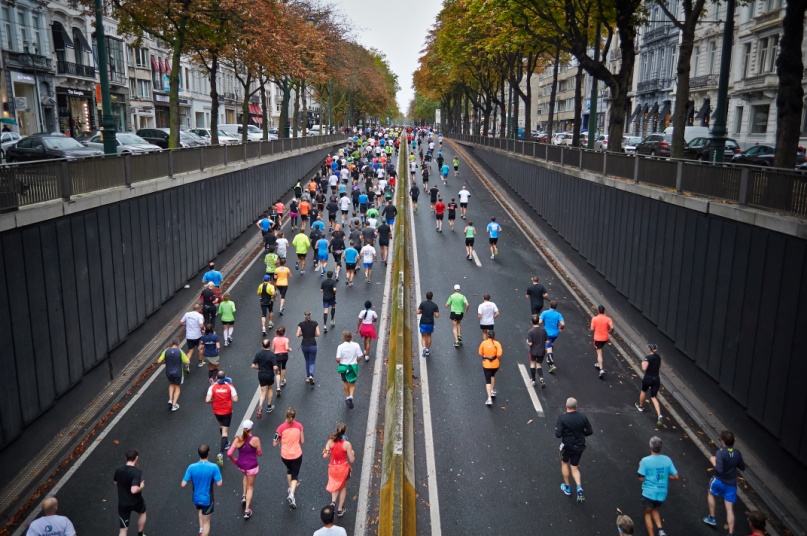 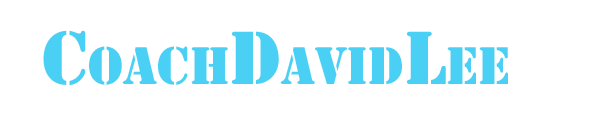 AVOID THE FRUSTRATION
 No one likes to chase/be chased
 Follow up at specific times
 Set the next appointment
Stop Chasing People
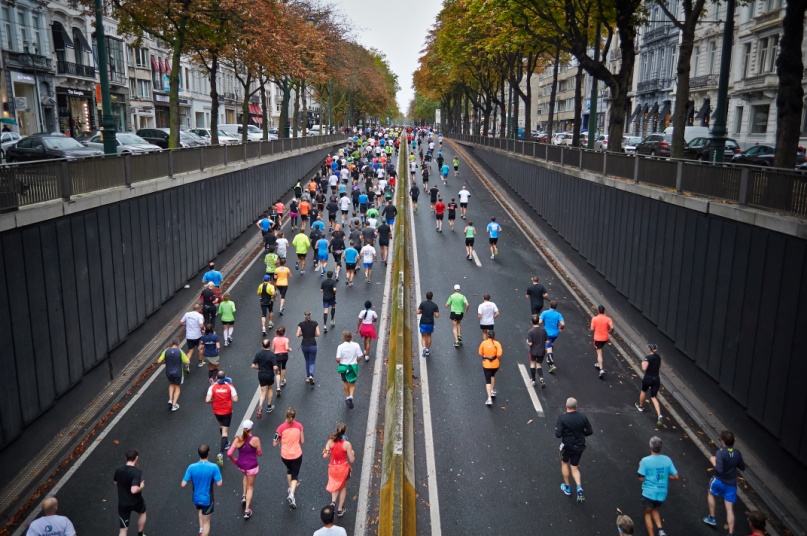 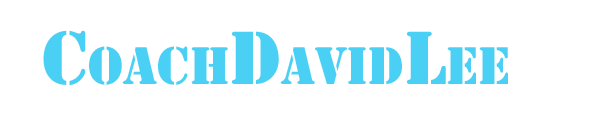 AVOID THE FRUSTRATION
 No one likes to chase/be chased
 Follow up at specific times
 Set the next appointment
 Don’t leave it up to them
Stop Chasing People
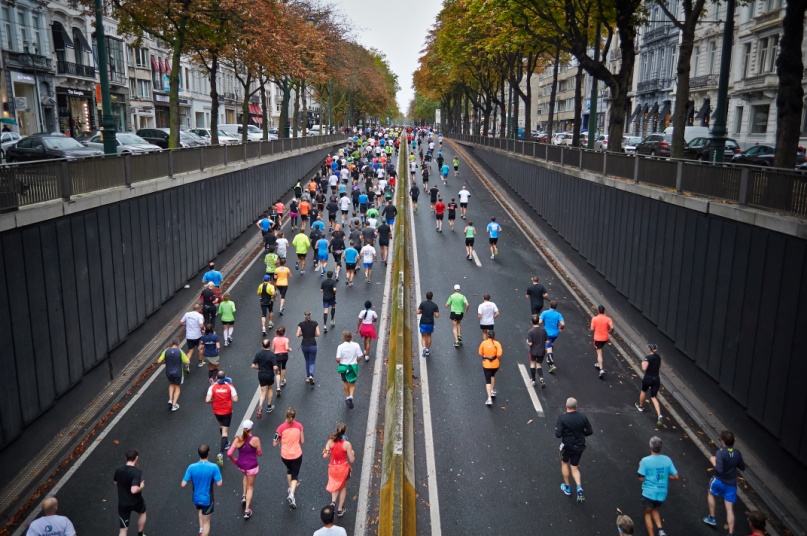 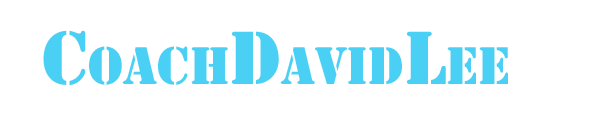 AVOID THE FRUSTRATION
 No one likes to chase/be chased
 Follow up at specific times
 Set the next appointment
 Don’t leave it up to them
 When they avoid you…
Stop Chasing People
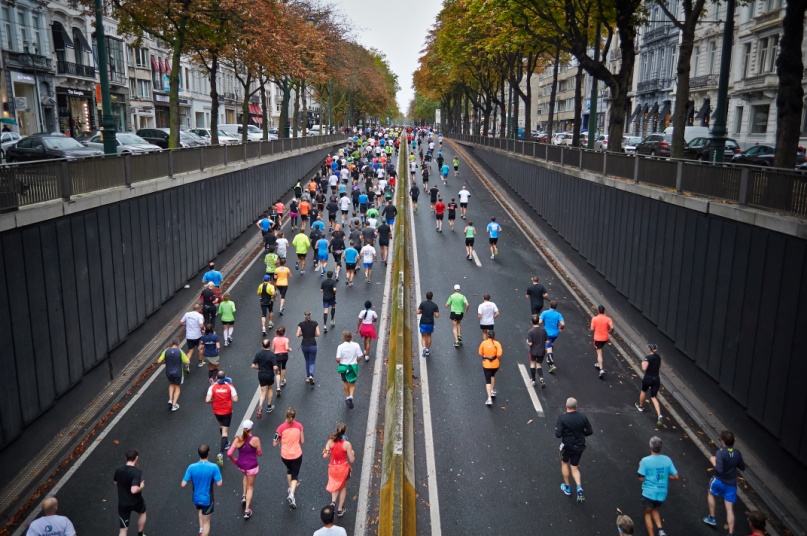 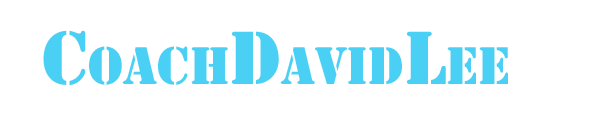 AVOID THE FRUSTRATION
 Confirm the time/appointment
Stop Chasing People
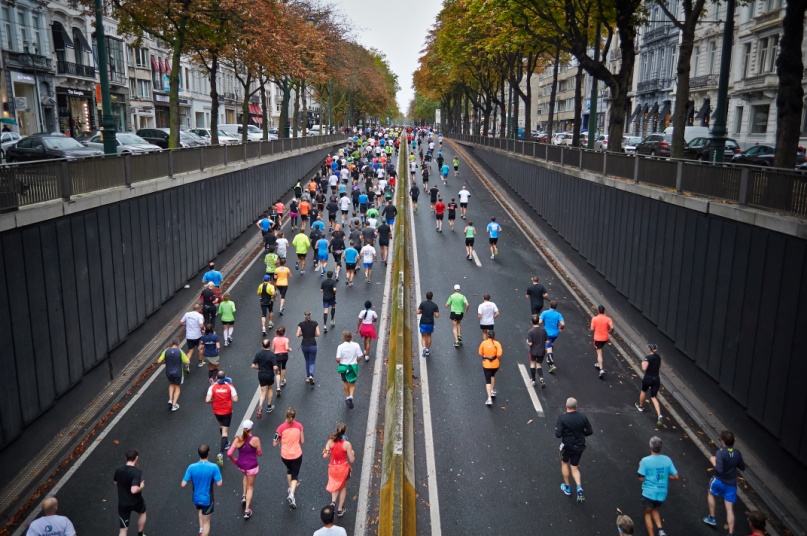 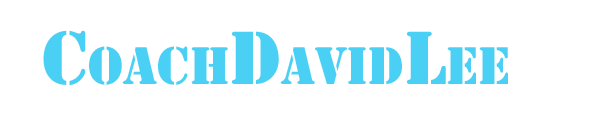 AVOID THE FRUSTRATION
 Confirm the time/appointment
 “I hope you’re OK”
Stop Chasing People
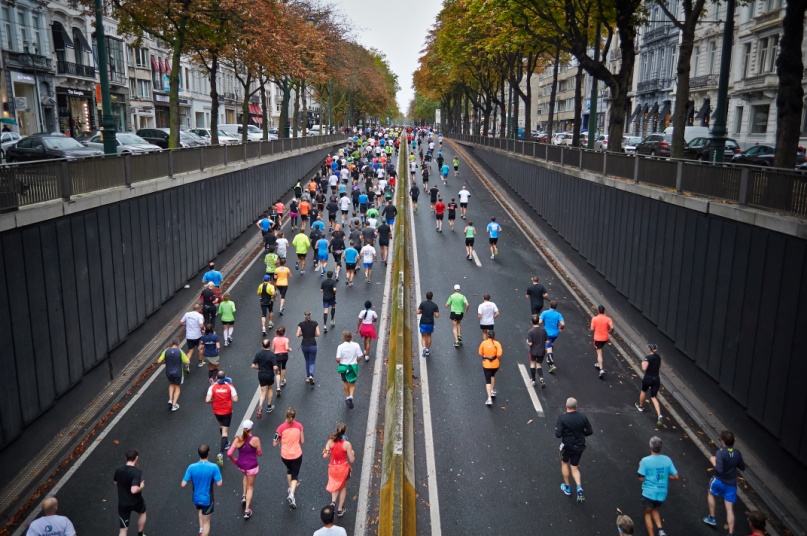 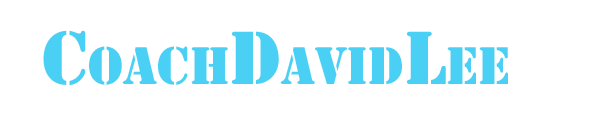 AVOID THE FRUSTRATION
 Confirm the time/appointment
 “I hope you’re OK”
 “Hope I didn’t offend you”
Stop Chasing People
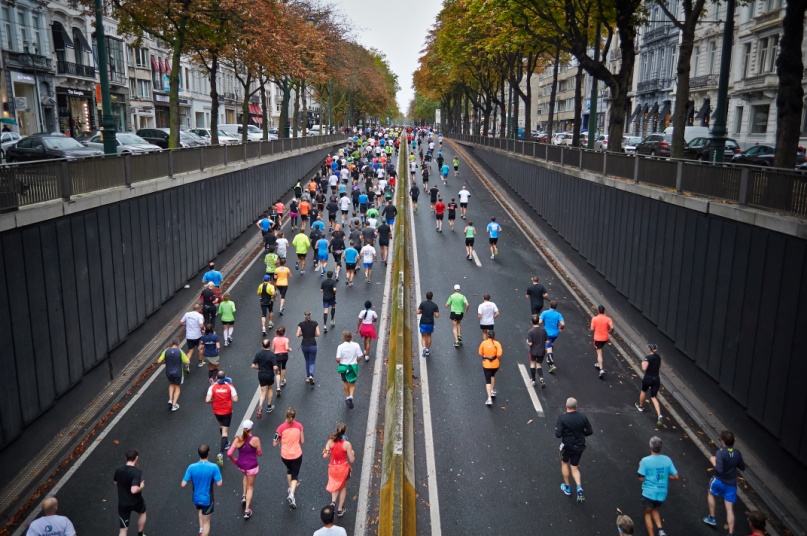 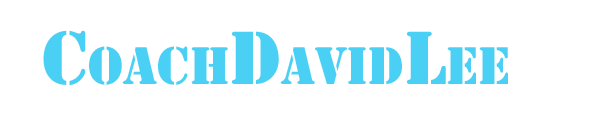 PRO TIP!
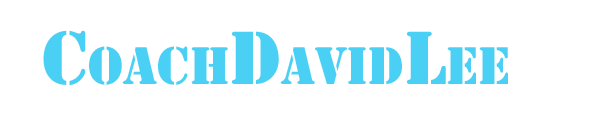 PRO TIP!Stay in control.
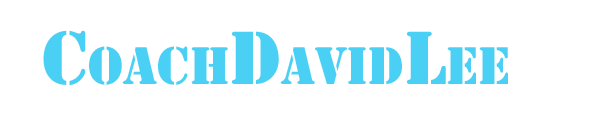 Always get a positive result
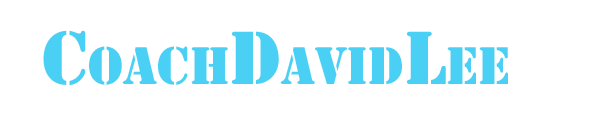